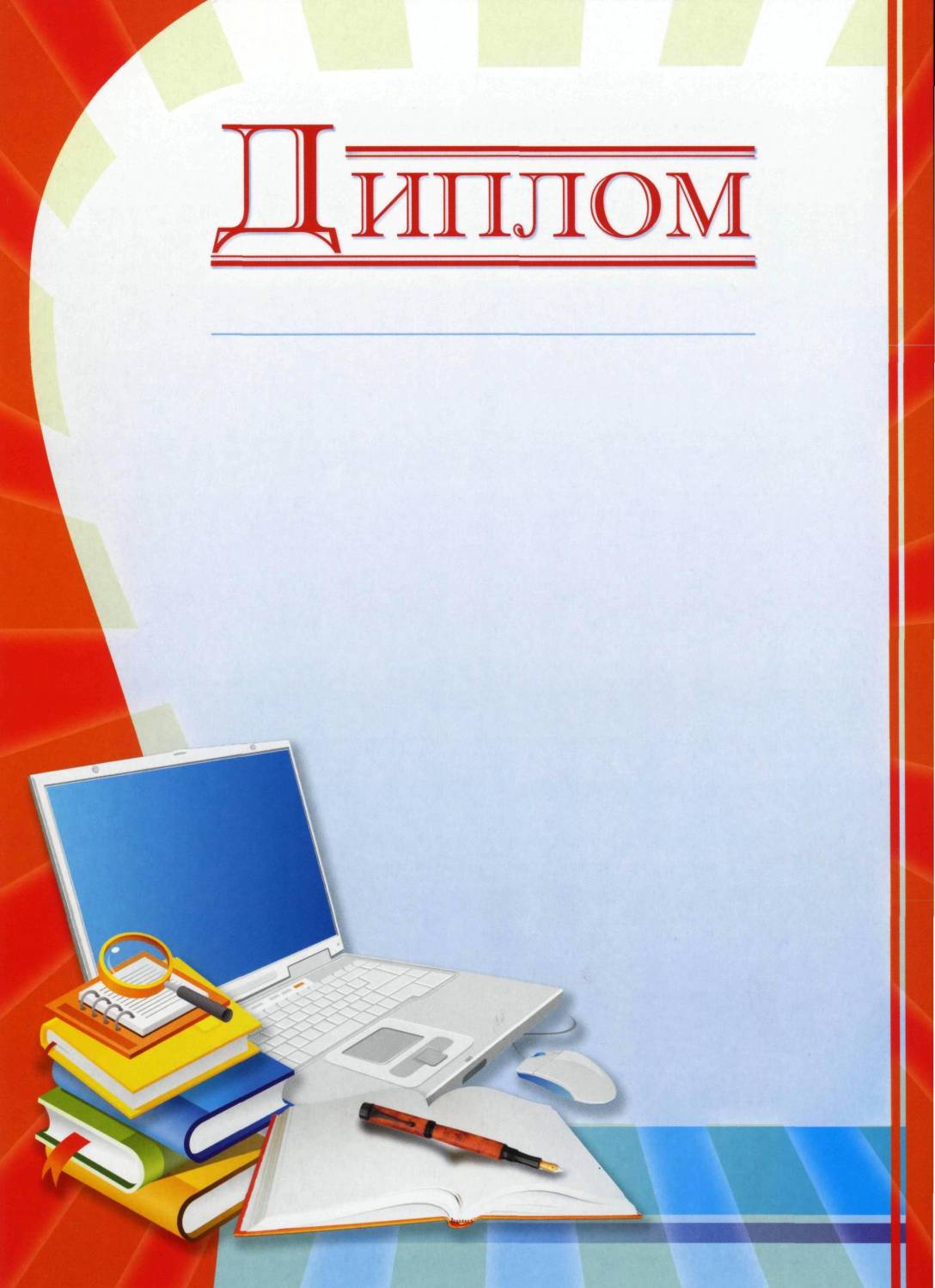 Математика
3 класс
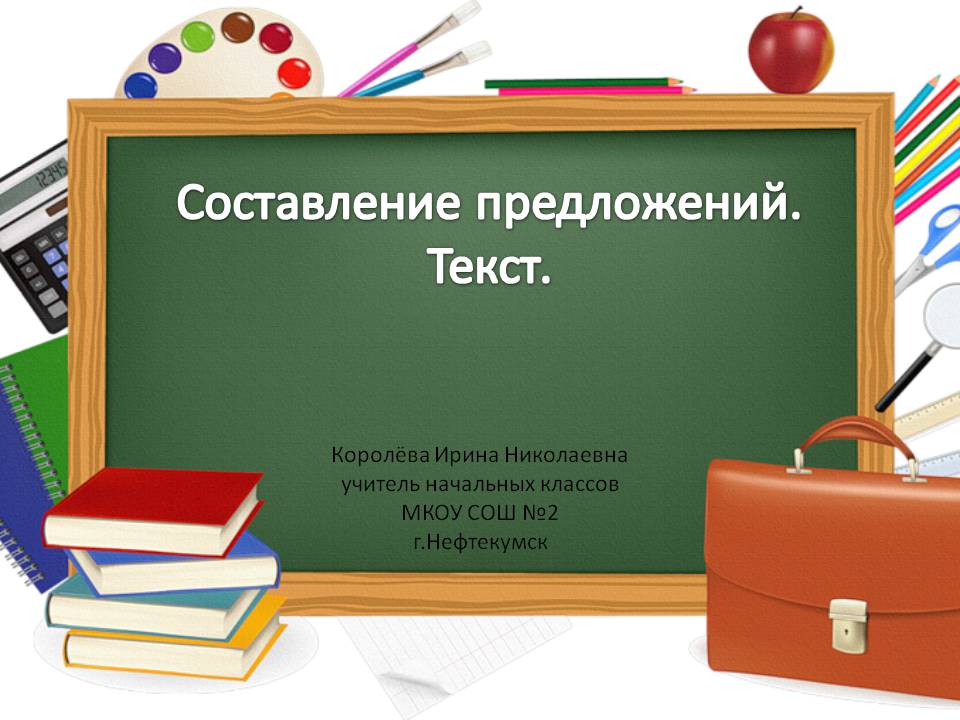 Проверка 
домашнего задания
Стр. 17, № 1, 2
Сколько равносторонних треугольников на рисунке? 
                                                                              Р


                                  О

     М                                                                     К
Сколько всего треугольников?
N
Тема урока
Закрепление умножения
 двузначного числа 
на однозначное
Закрепление умножения
 двузначного числа 
на однозначное
Устный счёт
Вычисли и запиши только ответы:
     12   6         14    5          23   3
     26    2        15    5          17    4
Расшифруй слово:
ДЕНЬГИ
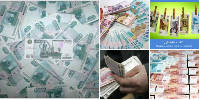 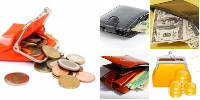 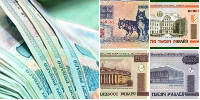 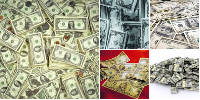 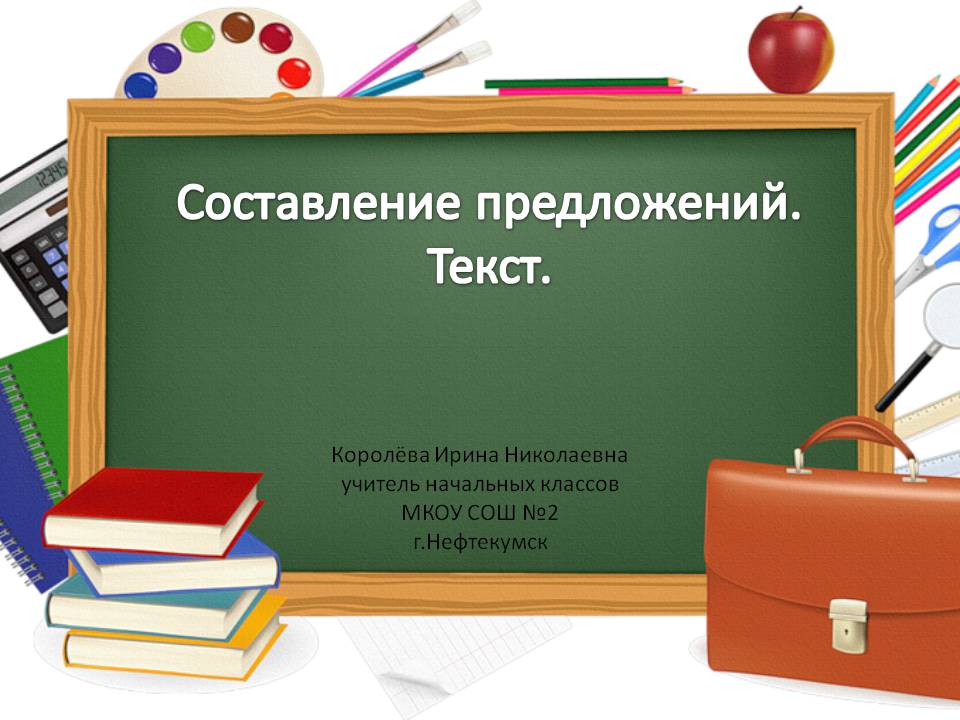 Решение задач
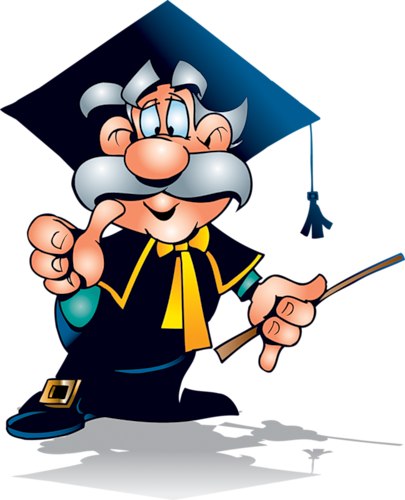 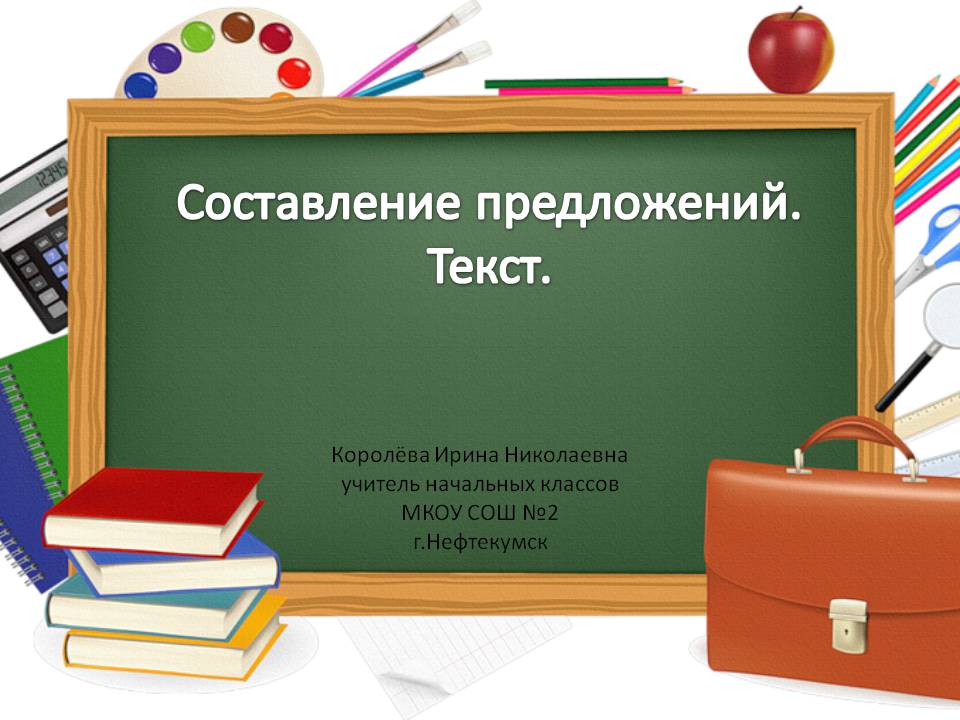 Порядок действий
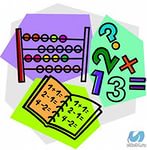 Умножение суммы на число
(a + b)   c
Распределительное свойство умножения
(a + b)   c = a   c + b   c
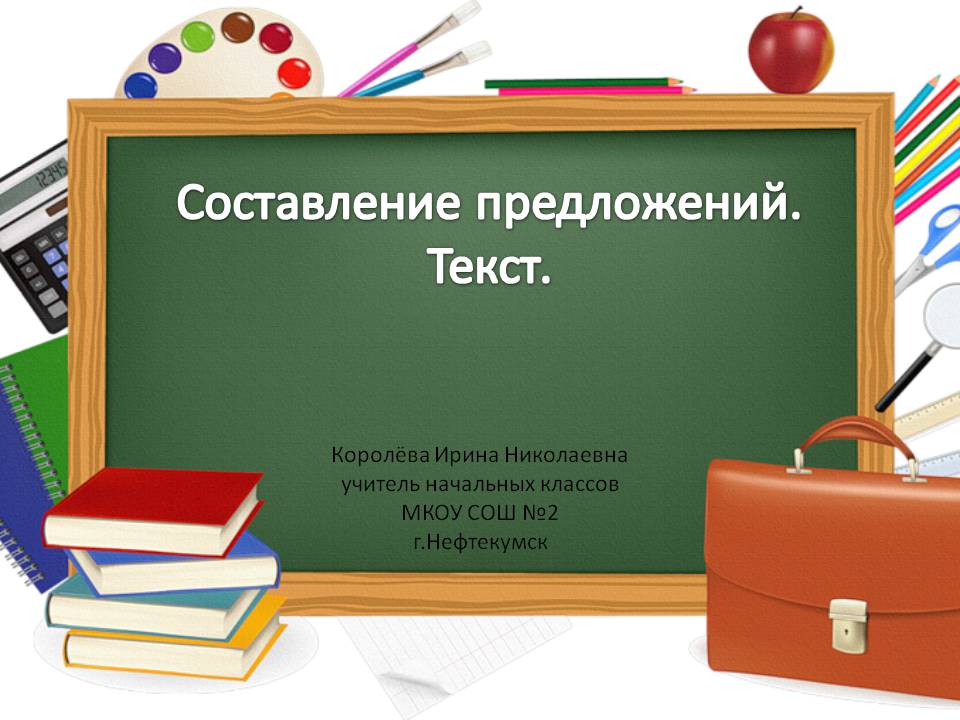 Единицы длины
1 м = 100 см
1 дм = 10 см
ФИЗКУЛЬТМИНУТКА
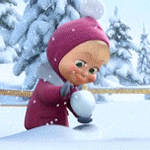 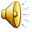 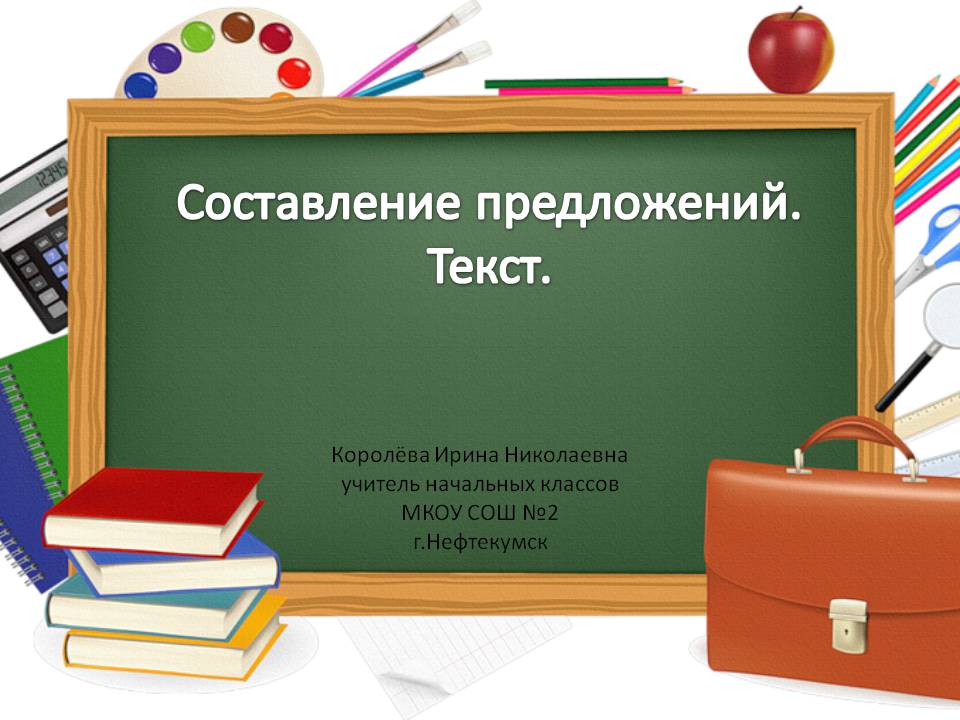 Проверочная работа
Задание 1.     № 2           № 1           № 3

Задание 2.    № 5,  2 уравнения  на выбор

Задание 3.    № 7,  решить задачу
Дополнительное задание:
№ 6, устно
МОЛОДЦЫ!